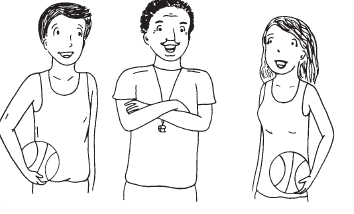 Προπονώντας Γυναίκες & Άντρες
Να προπονείς τις αθλήτριες σαν τους άντρες, να τις φέρεσαι όμως σαν γυναίκες!!
Διαφορές….
Σωματικές 
Ψυχολογικές 
Συμπεριφορικές
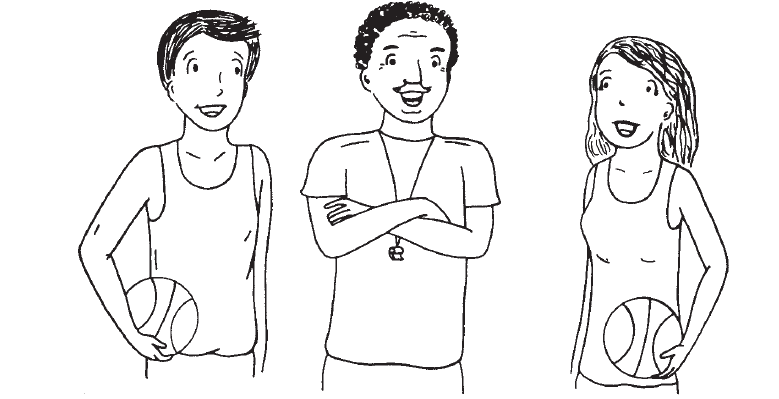 Γυναίκες vs άντρες
Παρόμοια προβλήματα
Διαφορετικός τρόπος αντιμετώπισης!!
Διαφορές σε…
Συνεργασίες
Επικοινωνία (κριτική, οδηγίες-σχόλια)
Αυτοπεποίθηση
Συνοχή
Αναπληρωματικοί-κες
Συνεργασίες
Γυναίκες
Άντρες
Πρόθυμες για νέες γνώσεις
Αρχικός σεβασμός
Προθυμία για τον «καλύτερο εαυτό»
Αρχική επιφύλαξη
«Τα ξέρουν όλα»
Τι μπορεί να κάνει ο coach
Επένδυση σε χρόνο (ειδικά αν δεν έχει πλούσιο βιογραφικό), για κατανόηση της φιλοσοφίας-τρόπου δουλειάς του.
Προετοιμασμένος για αρχικές «επιθέσεις».
Οριοθέτηση κανόνων συμπεριφοράς
Επικοινωνία
«Οι προπονητές, είτε άντρες είτε γυναίκες, θα πρέπει να ξέρουν ότι οι αθλήτριες επιθυμούν την ανάπτυξη προσωπικών σχέσεων μαζί τους και προτιμούν προπονητές οι οποίοι επικοινωνούν ανοικτά και δείχνουν ενδιαφέρον. Οι αθλήτριες εκτιμούν τη φιλία και θέλουν τη συνοχή της ομάδας. Θέτουν σε υψηλή αξία την προσωπική τους βελτίωση και δεν τους αρέσει να τους μειώνουν την αυτοπεποίθηση».  
Caroline Silby, προπονήτρια ποδοσφαίρου
Κριτική-σχόλια, παροχή feedback
Όταν έκανα ένα γενικό σχόλιο για κάτι σε μια αντρική ομάδα, κάθε αθλητής υπέθετε ότι εννοούσα οποιονδήποτε άλλον εκτός από αυτόν. Αντίθετα, στη γυναικεία ομάδα, κάθε μια αθλήτρια πίστευε ότι το σχόλιο αφορούσε αυτήν προσωπικά!

Tony DiCicco, προπονητής εθνικής ομάδας ποδοσφαίρου Η.Π.Α.
Γυναίκες
Έλλειψη «ευθείας» επικοινωνίας-δημιουργία κλικών
Παρεξηγήσεις από οδηγίες η μία προς την άλλη
Στο video, επισήμανση λαθών vs καλές εκτελέσεις
Ευαισθησία περισσότερη στον «τόνο» της φωνής
Επιθυμούν εξηγήσεις για τα περισσότερα
Άντρες
Όχι προσωπικά τα διάφορα σχόλια
Επισήμανση λαθών στο video για βελτίωση-διόρθωση
Διαφορετική αντίδραση στον θυμό & «εκρήξεις» του προπονητή
Τι μπορεί να κάνει ο coachάντρες
Να απευθύνεται συγκεκριμένα
Επισήμανση λαθών (ομαδικά-ατομικά)
Να τους προκαλεί
Γυναίκες
Ζεστή-φιλική ατμόσφαιρα, προσωπικό ενδιαφέρον
Όχι ατομικά επιθετικά σχόλια
Καλές επιδόσεις (video)
ΤΙ και ΓΙΑΤΙ παντού
Πρόκληση «ανοικτών» συζητήσεων-αποφυγή κλικών
Αυτοπεποίθηση
Άντρες
Γυναίκες
Από ΕΣΩΤΕΡΙΚΟΥΣ παράγοντες (πίστη στις δυνατότητες, παλαιότερες επιτυχίες)
Δεν ζητούν βοήθεια
Από ΕΞΩΤΕΡΙΚΟΥΣ παράγοντες (κριτική-σχόλια, σαφήνεια οδηγιών, κοινωνικός περίγυρος, επιθετικότητα προπονητή)
Τι μπορεί να κάνει ο coachάντρες
Έλεγχος εγωισμού-στόχος το «κοινό καλό»
Πίεση για περαιτέρω βελτίωση
Διερεύνηση εκείνων με μειωμένη αυτοπεποίθηση
Γυναίκες
Θετική προσέγγιση
Ξεκάθαρες οδηγίες
Προσωπικό ενδιαφέρον, ευαισθησία στις δυνατότητές τους
Η συνοχή (το «δέσιμο»)
Η ισχυρή συνοχή αποτελεί μια απαραίτητη προϋπόθεση για την καλή απόδοση στις γυναικείες ομάδες, ενώ αντίθετα μπορεί να είναι προϊόν της καλής απόδοσης στις αντίστοιχες αντρικές.
Συνοχή
Γυναίκες
Άντρες
Δημιουργία «κοινωνικού ιστού»
Σημαντικότατος παράγοντας επιτυχίας
Ιδανικό άλλα όχι απαραίτητο 
Προτεραιότητα η καλή συνεργασία στον αγωνιστικό χώρο
Τι μπορεί να κάνει ο coach
Διατήρηση «κοινωνικής συνοχής» γυναικών υψηλά (φιλίες, κοινές εξόδους κτλ)
Σχετική ελαστικότητα (γυναίκες)
Διατήρηση «συνοχής στόχου» (άντρες)
Αναπληρωματικοί-Αναπληρωματικές
Γυναίκες
Άντρες
Περισσότερη προσωπική ευαισθησία
Τάση απομόνωσης-αποφυγή, αίσθημα μείωσης
Επιθετικότερη αντιμετώπιση 
Απόδειξη ότι ο coach κάνει λάθος
Τι μπορεί να κάνει ο coach
Δημόσιες αναφορές σε γυναίκες
Δημόσιες αναγνωρίσεις προσπαθειών
Ατομικές συναντήσεις-μείωση γυναικείας εσωστρέφειας
«Τροφή» για συζήτηση
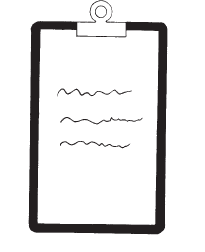 Στη διάρκεια της αγωνιστικής περιόδου, ένας προπονητής ενός αντρικού συλλόγου παραιτείται. Σε σύντομο χρονικό διάστημα προσλαμβάνεται από έναν γυναικείο σύλλογο.
 Περιγράψτε τα σημεία εκείνα όπου ο προπονητής πρέπει να προσέξει ώστε να μπορέσει να εργαστεί με αποτελεσματικότητα στην καινούργια του ομάδα.